PowerPoint Template
工作教育卡通长颈鹿模板
教学课件/主题班会/创意设计/工作汇报
讲课人：xiazaii  时间：202X年10月30日
目录
CONTENTS
Part 01  单击添加您的标题
Part 02  单击添加您的标题
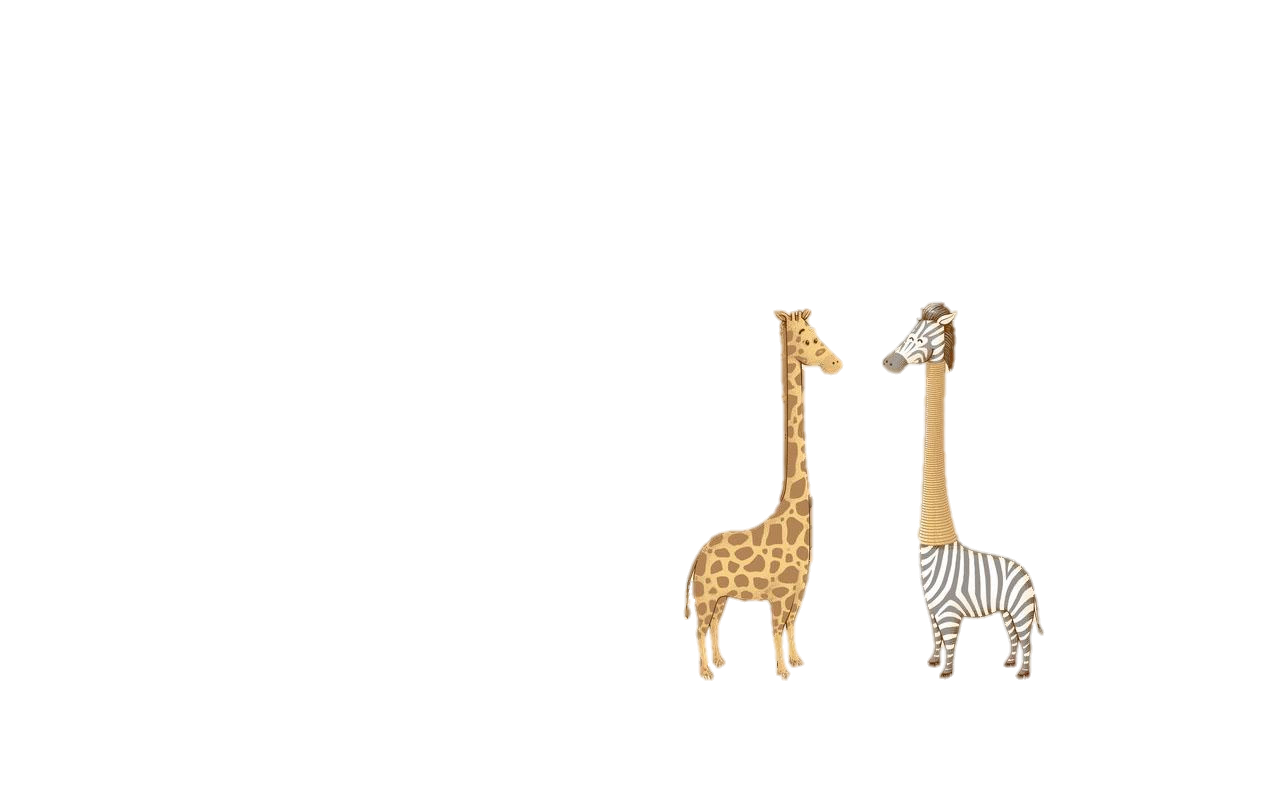 Part 03  单击添加您的标题
Part 04  单击添加您的标题
Part 01
单击添加您的标题
PLEASE ADD YOUR TITTLE HERE
点击此出编辑文本内容，以表达您的项目详细资料，建议您在展示时采用微软雅黑字体
单击添加您的标题
PLEASE ADD YOUR TITTLE HERE
单击添加标题
单击添加标题
单击此处编辑内容，建议您在展示时采用微软雅黑字体
单击此处编辑内容，建议您在展示时采用微软雅黑字体
单击添加标题
单击添加标题
单击添加标题
单击此处编辑内容，建议您在展示时采用微软雅黑字体
单击此处编辑内容，建议您在展示时采用微软雅黑字体
单击添加标题
单击添加标题
单击此处编辑内容，建议您在展示时采用微软雅黑字体
单击此处编辑内容，建议您在展示时采用微软雅黑字体
单击添加您的标题
PLEASE ADD YOUR TITTLE HERE
01
02
单击添加标题
单击添加标题
单击此处编辑内容，建议您在展示时采用微软雅黑字体
单击此处编辑内容，建议您在展示时采用微软雅黑字体
04
单击添加标题
03
单击添加标题
单击此处编辑内容，建议您在展示时采用微软雅黑字体
单击此处编辑内容，建议您在展示时采用微软雅黑字体
单击添加您的标题
PLEASE ADD YOUR TITTLE HERE
单击添加标题
单击添加标题
单击此处编辑内容，建议您在展示时采用微软雅黑字体
单击此处编辑内容，建议您在展示时采用微软雅黑字体
单击添加标题
单击添加标题
单击此处编辑内容，建议您在展示时采用微软雅黑字体
单击此处编辑内容，建议您在展示时采用微软雅黑字体
单击添加您的标题
PLEASE ADD YOUR TITTLE HERE
单击添加标题
单击添加标题
单击此处编辑内容，建议您在展示时采用微软雅黑字体
单击此处编辑内容，建议您在展示时采用微软雅黑字体
单击添加标题
单击添加标题
单击此处编辑内容，建议您在展示时采用微软雅黑字体
单击此处编辑内容，建议您在展示时采用微软雅黑字体
Part 02
单击添加您的标题
PLEASE ADD YOUR TITTLE HERE
点击此出编辑文本内容，以表达您的项目详细资料，建议您在展示时采用微软雅黑字体
单击添加您的标题
PLEASE ADD YOUR TITTLE HERE
单击添加标题
单击添加标题
单击此处编辑内容，建议您在展示时采用微软雅黑字体
单击此处编辑内容，建议您在展示时采用微软雅黑字体
单击添加标题
单击添加标题
单击此处编辑内容，建议您在展示时采用微软雅黑字体
单击此处编辑内容，建议您在展示时采用微软雅黑字体
单击添加您的标题
PLEASE ADD YOUR TITTLE HERE
单击添加标题
单击添加标题
单击此处编辑内容，建议您在展示时采用微软雅黑字体
单击此处编辑内容，建议您在展示时采用微软雅黑字体
单击添加标题
单击添加标题
单击此处编辑内容，建议您在展示时采用微软雅黑字体
单击此处编辑内容，建议您在展示时采用微软雅黑字体
单击添加您的标题
PLEASE ADD YOUR TITTLE HERE
单击添加标题
单击添加标题
单击添加标题
单击此处编辑内容，建议您在展示时采用微软雅黑字体
单击此处编辑内容，建议您在展示时采用微软雅黑字体
单击此处编辑内容，建议您在展示时采用微软雅黑字体
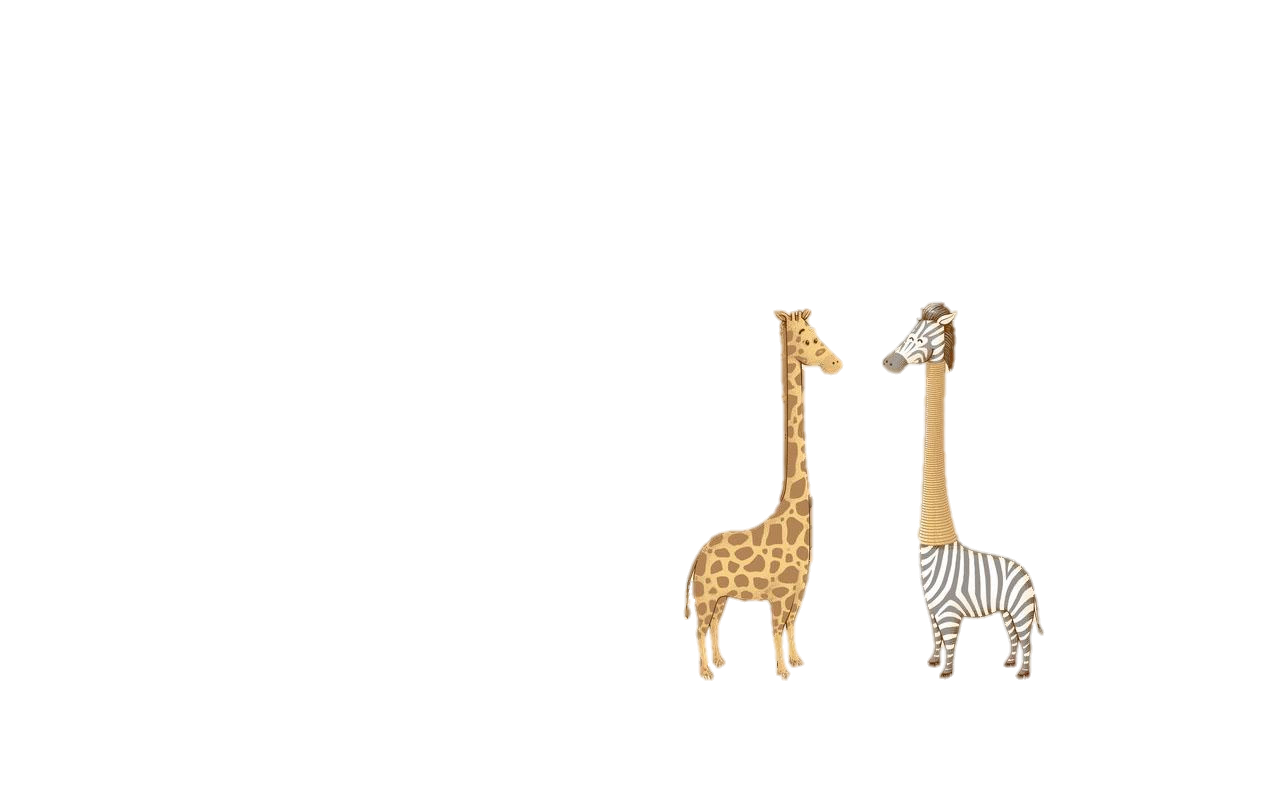 单击添加您的标题
PLEASE ADD YOUR TITTLE HERE
单击添加标题
单击此处编辑内容，建议您在展示时采用微软雅黑字体
单击添加标题
单击添加标题
单击此处编辑内容，建议您在展示时采用微软雅黑字体
单击此处编辑内容，建议您在展示时采用微软雅黑字体
Part 03
单击添加您的标题
PLEASE ADD YOUR TITTLE HERE
点击此出编辑文本内容，以表达您的项目详细资料，建议您在展示时采用微软雅黑字体
单击添加您的标题
PLEASE ADD YOUR TITTLE HERE
单击添加标题
单击此处编辑内容，建议您在展示时采用微软雅黑字体
04
单击添加标题
单字体
03
单击添加标题
单击此处编辑内容，建议您在展示时采用微软雅黑字体
02
单击添加标题
01
单击此处编辑内容，建议您在展示时采用微软雅黑字体
单击添加您的标题
PLEASE ADD YOUR TITTLE HERE
单击添加标题
单击此处编辑内容，建议您在展示时采用微软雅黑字体
单击添加标题
单击此处编辑内容，建议您在展示时采用微软雅黑字体
单击添加标题
在展示时采用微软雅黑字体
单击添加标题
单击此处编辑内容，建议您在展示时采用微软雅黑字体
单击添加您的标题
PLEASE ADD YOUR TITTLE HERE
单击添加标题
单击此处编辑内容，建议您在展示时采用微软雅黑字体
单击添加标题
单击添加标题
单击此处编辑内容，建议您在展示时采用微软雅黑字体
单击此处编辑内容，建议您在展示时采用微软雅黑字体
单击添加您的标题
PLEASE ADD YOUR TITTLE HERE
80%
60%
90%
80%
40%
80%
80%
80%
单击添加标题
单击添加标题
单击此处编辑内容，建议您在展示时采用微软雅黑字体
单击此处编辑内容，建议您在展示时采用微软雅黑字体
Part 04
单击添加您的标题
PLEASE ADD YOUR TITTLE HERE
点击此出编辑文本内容，以表达您的项目详细资料，建议您在展示时采用微软雅黑字体
单击添加您的标题
PLEASE ADD YOUR TITTLE HERE
单击添加标题
单击此处编辑内容，建议您在展示时采用微软雅黑字体
单击添加标题
单击添加标题
单击此处编辑内容，建议您在展示时采用微软雅黑字体
单击此处编辑内容，建议您在展示时采用微软雅黑字体
单击添加标题
单击添加标题
单击此处编辑内容，建议您在展示时采用微软雅黑字体
单击此处编辑内容，建议您在展示时采用微软雅黑字体
单击添加您的标题
PLEASE ADD YOUR TITTLE HERE
单击添加标题
单击添加标题
单击添加标题
单击添加标题
单击添加标题
单击此处编辑内容，建议您在展示时采用微软雅黑字体
单击此处编辑内容，建议您在展示时采用微软雅黑字体
单击此处编辑内容，建议您在展示时采用微软雅黑字体
单击此处编辑内容，建议您在展示时采用微软雅黑字体
单击此处编辑内容，建议您在展示时采用微软雅黑字体
单击添加您的标题
PLEASE ADD YOUR TITTLE HERE
单击添加标题
单击此处编辑内容，建议您在展示时采用微软雅黑字体
单击添加标题
单击此处编辑内容，建议您在展示时采用微软雅黑字体
单击添加标题
单击添加标题
单击此处编辑内容，建议您在展示时采用微软雅黑字体
单击此处编辑内容，建议您在展示时采用微软雅黑字体
单击添加标题
单击添加标题
单击此处编辑内容，建议您在展示时采用微软雅黑字体
单击添加您的标题
PLEASE ADD YOUR TITTLE HERE
单击添加标题
单击此处编辑内容，建议您在展示时采用微软雅黑字体
单击添加标题
单击此处编辑内容，建议您在展示时采用微软雅黑字体
单击添加标题
单击此处编辑内容，建议您在展示时采用微软雅黑字体
单击添加标题
单击此处编辑内容，建议您在展示时采用微软雅黑字体
单击添加标题
单击此处编辑内容，建议您在展示时采用微软雅黑字体
单击添加标题
单击此处编辑内容，建议您在展示时采用微软雅黑字体
单击添加您的标题
PLEASE ADD YOUR TITTLE HERE
单击添加标题
单击添加标题
单击此处编辑内容，建议您在展示时采用微软雅黑字体
单击此处编辑内容，建议您在展示时采用微软雅黑字体
单击添加标题
单击添加标题
，建议您在展示时采用微软雅黑字体
单击此处编辑内容，建议您在展示时采用微软雅黑字体
Thank You
感谢您的聆听
教学课件/主题班会/创意设计/工作汇报
讲课人：xiazaii  时间：202X年10月30日